The new DFN Cost Model
Dr. Leonie Schäfer (DFN)
SIG-MSP Spring Meeting, Copenhagen, 13th March 2024
Organisation
The DFN-Verein is a non-profit association with about 348 members
Founded in 1984 as an association for the promotion of a German Research Network
Members are primarily universities and research institutes 
at over 800 sites, serving about 2.5m students and researchers
Annual Revenue and Expenditure since 2007: ~60 Mio € 
revenue mainly service fees, some project funding (esp. GÉANT)
DFN is a government-independent organisation
2
Stakeholders
Universities and Polytechnics
Research Institutions
e.g. Max-Planck-Society, Fraunhofer-Society, Leibniz Association
Government agencies with close relations to R&E
e.g. German National Weather Service
Commercial companies with R&E department
e.g. Porsche, Bayer Life Science
3
Motivation – The new DFN Cost Model
Inflation - the cost model had not been updated for 20 years
Clarification of the model - decoupling the service package from connectivity
Clear rules for cluster connections
4
Bandwidth Categories – Annual Fees
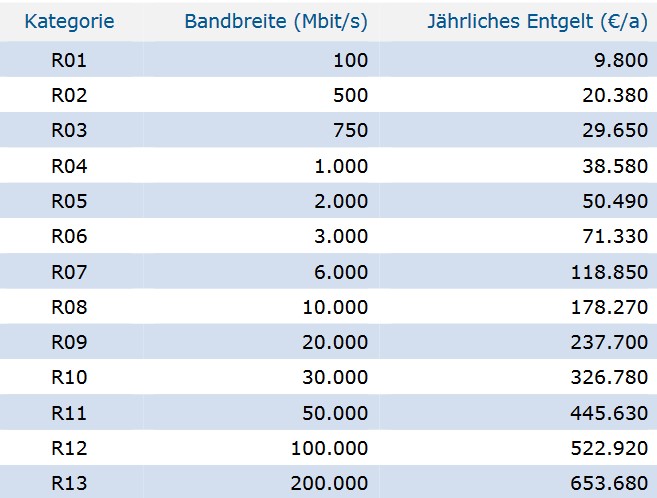 5
Service Package Categories – Annual Fees
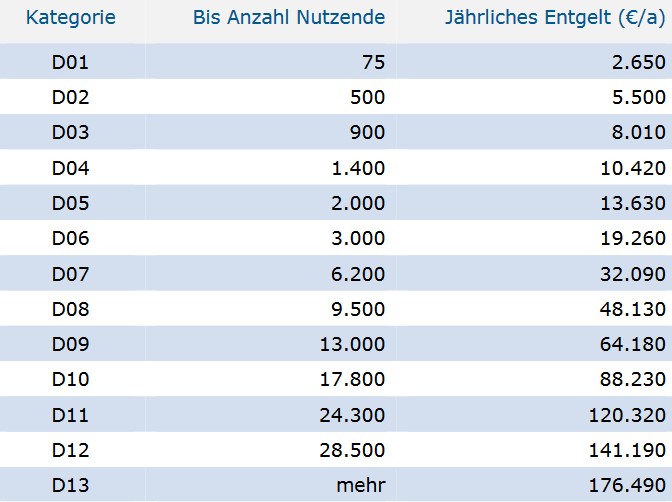 DFN Services: DFN-CERT, DFN-PKI, DFN-AAI, DFNconf, eduroam, DFN-MailSupport, DFN-Listserv
6
DFN Benefits
Last mile is included
No additional costs for locations that are difficult to access
Users receive their connectivity end-to-end, e.g. 100G to CERN
Multi-Terabit Network offering 200 Gigabit/s
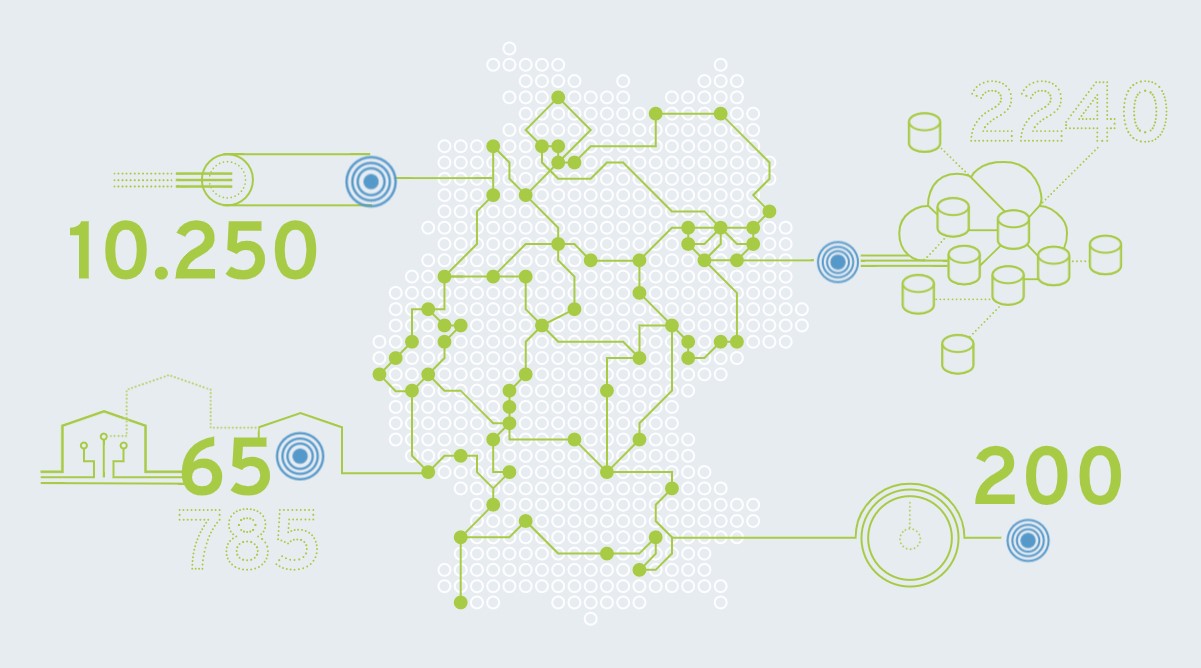 7
Questions ?
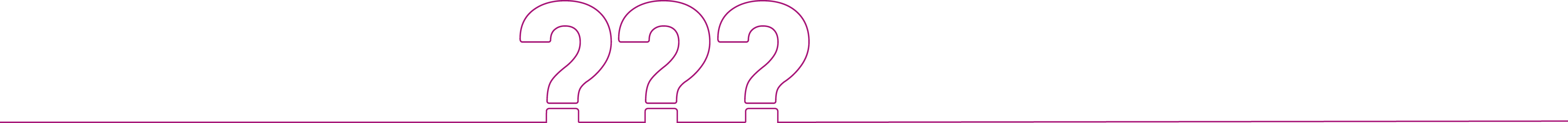